なぜ久米島町に
複業・フリーランサーギルドが
必要なのか？
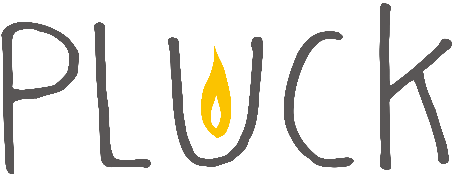 なぜ必要なのか？
地域外に漏れているお金を地域内で回すため！

スキル、経験を持った人材を確保し育てるため！
なにをやるのか？ →ギルド（組合）型組織の構築
個人事業主、複業ワーカーの洗い出し(ライター、カメラマン、クリエイター、PR、芸能など)→ギルドメンバーに

HPを整備し、相談窓口を整備。島内の事業者が仕事を求めているギルドメンバーに仕事を依頼できるように

企業や行政の案件を開拓。ギルドメンバーでチームを組み、大きい案件を受注できるように
どんなメリットがあるのか？
島内の事業者が島外へ仕事を発注せずに、島内で受注できる→島にお金が落ち、島内でお金が回る

島にいる人の経験値が貯まる
→高度なスキル、経験を持った人材が育つ

久米島出身者、移住希望者、久米島ファンもメンバーに→しごとを通じた関わりの維持(関係人口の創出)
募集
複業ワーカー、個人事業主の方
　→ギルドメンバーとして加入下さい

島内事業者の方
　→外注したい案件があればご相談下さい

お問合せ
　info@p-luck.ltd／080-9217-0355　合同会社PLUCK石坂まで
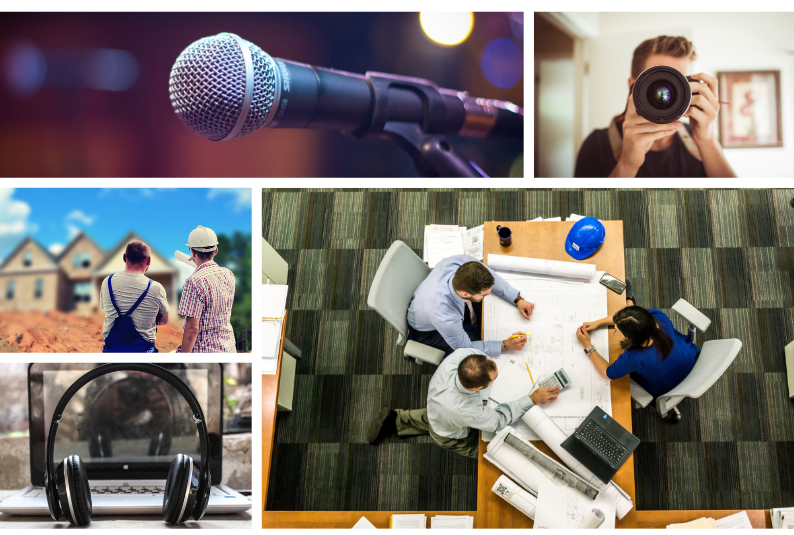 【募集】
・エンジニア
・オフィスワーク
・イベントスタッフ
・音響
・照明
・モデル
・司会
・ミュージシャン
・芸能
・通訳
・プロジェクトマネージャー
・コーディネーター
・カメラマン
・映像制作
・デザイナー
・アーティスト
・ライター
・マーケター
・プロモーター
・翻訳
etc……